ФРУКТЫ
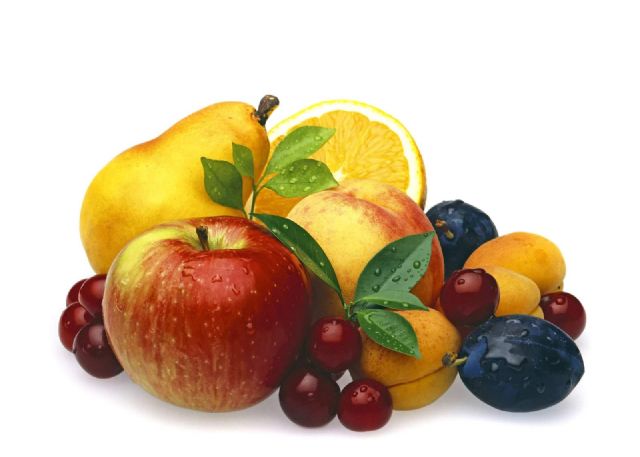 ФРУКТЫ
1. Назови картинки.2. Назови картинки одним словом.
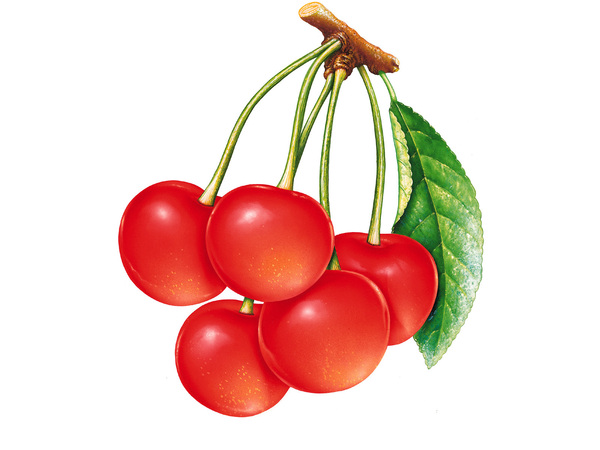 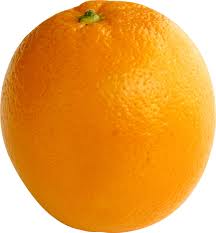 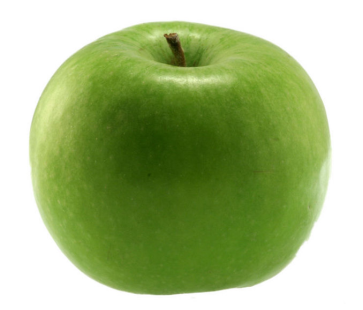 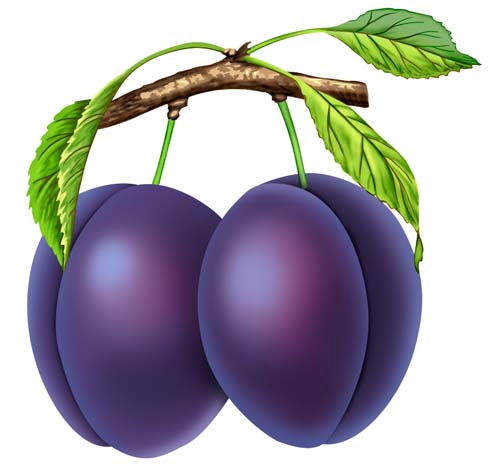 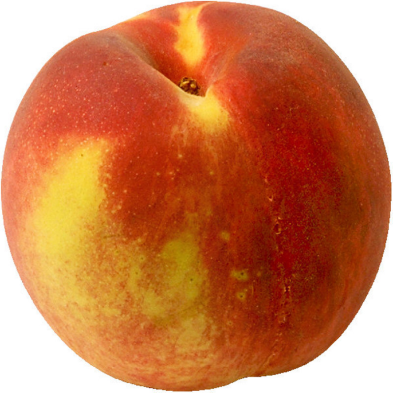 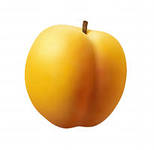 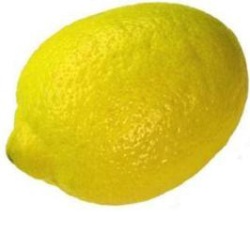 ГДЕ РАСТУТ ФРУКТЫ?
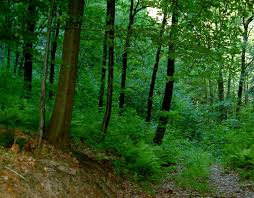 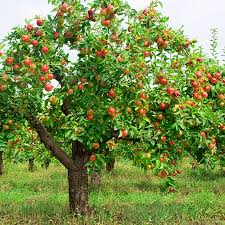 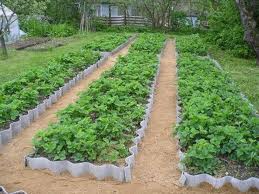 Назови сок, конфету и варенье из фруктов.
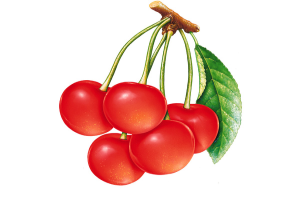 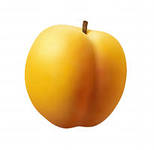 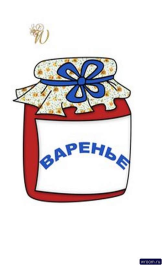 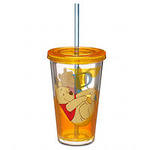 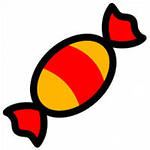 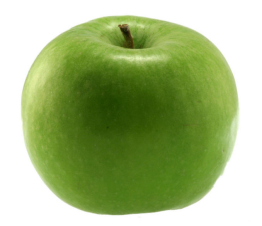 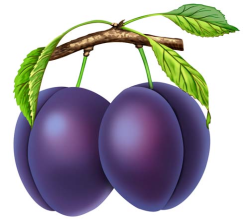 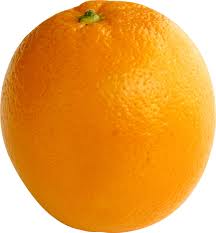 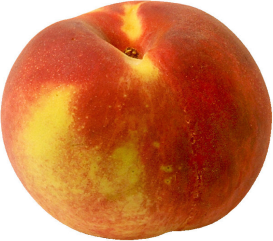 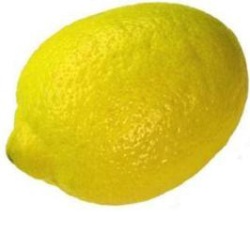 Положи фрукты на блюдо.
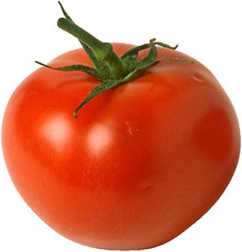 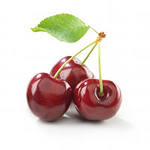 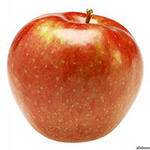 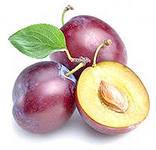 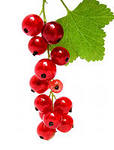 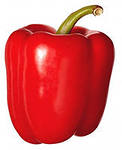 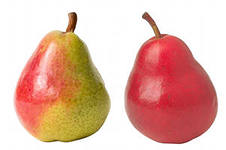 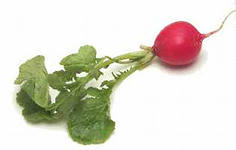 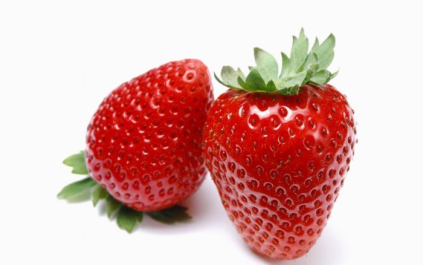 Четвёртый лишний
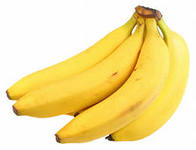 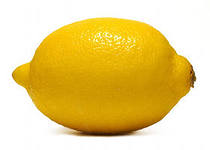 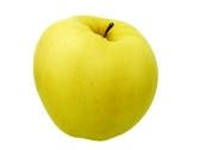 Четвёртый лишний
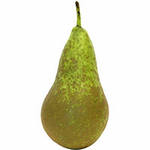 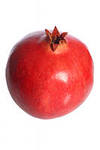 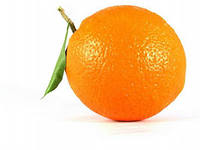 Четвёртый лишний
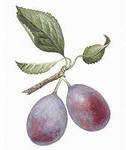 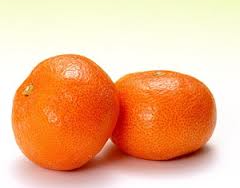 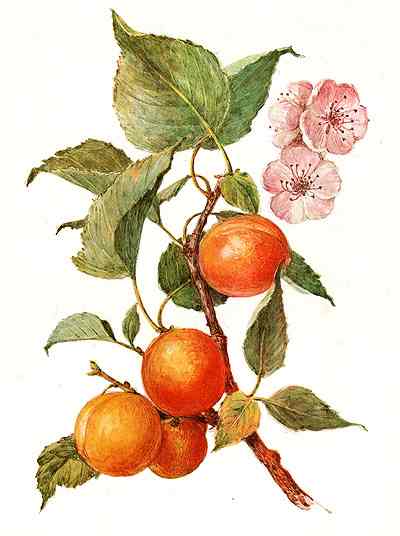 Четвёртый лишний
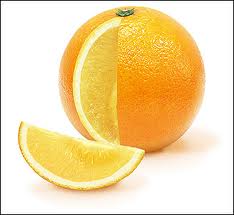 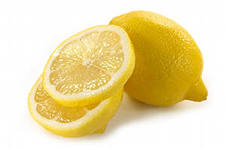 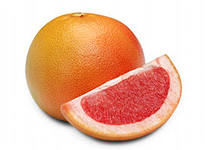 Составление описательного рассказа.
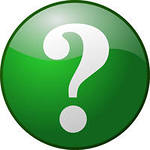 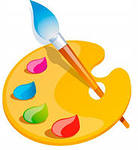 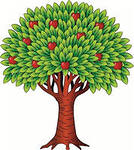 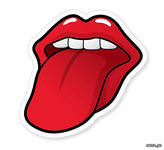 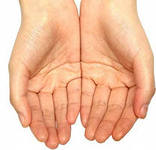 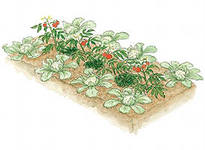 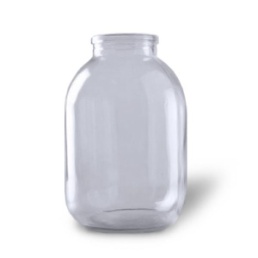 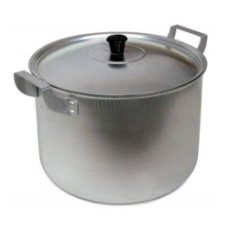 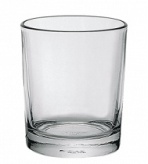 Кузнецова Марина Юрьевнаучитель-логопед МДОУ №119 «Игрушечка» г. Петрозаводск
Презентация опубликована на сайте - viki.rdf.ru